Forum on Korean Studies Resources
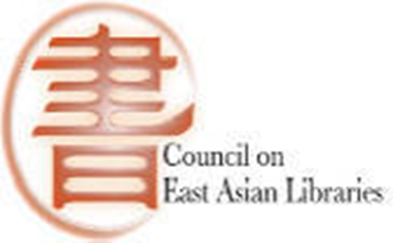 CEAL CKM 2015
March 24, 2015
5:00-7:10 pm
Ohio Room, Sheraton Hotel & Towers
CEAL CKM 2015
Session 1
Moderator: Mikyung Kang, Harvard University

5:05-5:15 pm           Acquisitions: Data Loading 
5:15-5:30 pm           Approval Plan & Data Loading 			         Service, Panmun Co., Ltd. 
5:30-5:45 pm          Eulyoo Publishing Co., Ltd 
5:45-6:00 pm          Seoul Selection as a book 				         vendor and publisher
CEAL CKM 2015
Session 2
Moderator: Hyoungbae Lee, Princeton University

6:00-6:10 pm      Korean Studies E-Resources 
6:10-6:25 pm       E-Korean Studies (EKS) 
6:25-6:40 pm      Korean Studies Information (KSI) 
6:40-6:55 pm      E-book Service of Korean 				     Academic Titles (Acadepia: 				     Academic Ebook Cooperation)    
6:55-7:05 pm       Global Contents
CEAL CKM 2015
Dinner
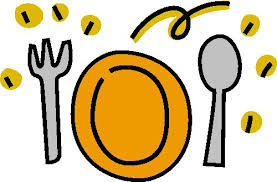 When
7:30-10:00 pm, Tuesday, March 24, 2015

 Where
Phoenix Restaurant
2131 South Archer Avenue, Chicago, IL, 60616.
Tel: 312-328-0848 
3.1 miles from Sheraton hotel

We look forward to seeing you at our dinner party!!!